Sütőipari enzimek
A kenyérkészítés folyamata
Liszt, víz, élesztő, só, adalékanyagok összekeverése
Liszt: glutén, keményítő, nem keményítőből származó poliszacharidok, lipidek
Élesztő: cukor  alkohol + szén-dioxid  tészta megkel
Tészta sütés
Tárolás során öregedés
Az élesztő szén-dioxid termeléséhez erjeszthető cukrokra van szükség
A lisztben kevés, többnyire maltóz (nem elegendő)
Lisztben lévő α-, és β-amilázok  több erjeszthető cukor előállítása
Csírázás során a búzában nagy mennyiségű β-amiláz, kis mennyiségű α-amiláz
 liszthez gombaeredetű α-amiláz adagolás
Amilázok szerepe
Maláta vagy gombaeredetű α-amiláz: 
Liszt amiláz aktivitásának optimalizálása
Erjeszthető cukrok mennyiségének növelése 
Sérült keményítőszemcséket dextrinekre bontják
β-amiláz: 
Dextrineket maltózzá alakítják  élesztő képes erjeszteni
Tészta gáz visszatartó képességének javítása, viszkozitásának csökkentése  nagyobb térfogatú, lágyabb termék
Maillard reakció
Redukáló cukrok a fehérjék szabad aminocsoportjával reagálnak
Aromakomponensek, barna színű pigmentek-melanoidinek kialakulása  kenyér ízének, héj színének fokozása
Öregedés
Kenyér minőségromlását előidéző változás
Bélzet megkeményedése
Héj ropogósságának csökkenése
Nedvességtartalom csökkenése
Illat fokozatos elvesztése
Oka: amilopektin retrogradációja
Adalékanyagok
Öregedés késleltetése
Bélzetállomány javítása
Termékek térfogatának és aromájának javítása
Vegyszerek, kis molekulatömegű cukrok, enzimek és ezek kombinációi
Tejpor, glutén, emugeálószerek, granulált zsír, oxidálószerek, cisztein, sók
Öregedésgátlás-enzimek
α-amiláz:
Öregedés késleltetése
Kenyér morzsálódásának csökkentése
(Túladagolás  gumiszerű tészta az elágazó szénláncú DP 20-100 maltodextrin miatt  pullulanáz adagolás), késleltetés 3-4 nap múlva
Jó eredmény a két enzim kombinációjával (pullulanáz az amilopektint nem bontja)
Gumiszerű tészta megakadályozása exoamilázokkal
Maltogén amiláz: maltooligoszacharid  2-6 glükózegységből álló lineáris oligoszacharidok (maltóz, maltotrióz, maltotetraóz)
Bacillus stearothermophilus eredetű hőstabil maltogén amiláz
Exoamilázok: β-amiláz és amiloglükozidáz
Amilopektin oldalláncában lévő maltóz vagy glükóz hasítása
Két enzim szinergens hatása  amilopektin retrogradációja csökken  termékek minőségmegőrzési ideje nő
Egyéb enzimek
Aszparagináz
Akrilamid képződés csökkentése
Aszparagin  aszparaginsav + ammónia
Akrilamid: humán rákkeltő, aszparagin és karbonil forrás közti Maillard reakció során keletkezik
Állatok, növények, mikroorganizmusok (pl.: Aspergillus oryzae, A. niger)
Transzglutamináz
Fehérjék módosítása keresztkötések kialakításával  textúrált termék
Lizin megvédése
Lipidek kapszulába zárása
Hő és víz ellenálló filmek kialakítása
Rugalmasság, víz visszatartó kapacitás növelése
Oldhatóság, funkcionális tulajdonságok megváltoztatása
Nagyobb tápértékkel rendelkező fehérjék létrehozása
Lakkáz
Réztartalmú enzim,
Fenolos vegyületek oxidációja  reaktív fenolgyökök
Arabinoxilán frakción belül ferulasavnál keresztkötés kialakítása  erős arabinoxilán hálózat
Termék szerkezetének javítása
Szilárdság, stabilitás növelése
Tészta ragadósságának csökkentése
Proteázok a sütőiparban
1. Búza fehérjék és jelentőségük 
2. Proteázok
3. Proteázok hatása a tésztaszerkezetre és végtermékre
4. Alkalmazása, eredete
1. Búza fehérjék és jelentőségük
Liszt előnyös sütési tulajdonságai a fehérjéknek köszönhetők

Búzaszemek 12-15%-a fehérjéből áll:

Egyszerű fehérjék:  
albuminok 
Globulinok
prolaminok 
glutelinek


Összetett fehérjék: 
nukleoproteidek
1. Búza fehérjék és jelentőségük
Vízoldhatók: albuminok és globulinok

Sikérképzők: gliadin és glutenin
1. Búza fehérjék és jelentőségük
Sikérképzők + víz  viszkoelasztikus tésztaszerkezetet 
Jellegzetes térhálós szerkezet
Erősen rugalmas (fehérje-fehérje, fehérje-lipid kölcsönhatások)
Buborékokkal lazított szerkezet
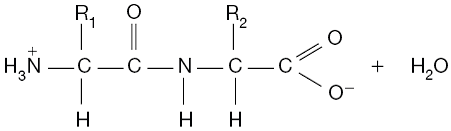 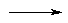 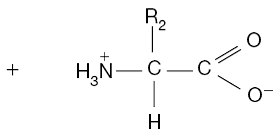 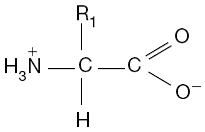 2. Proteázok
Hidrolázok, EC 3.4.
Fehérjék bontása ( aminosavakat összekapcsoló peptidkötés hidrolízise)
2. Proteázok
Csoportosításuk:
Termelő szervezet
Hasítás helye
Aktív centrum
Optimális pH tartomány
3. Proteázok hatása a tésztaszerkezetre és végtermékre
Kelesztett pékáruk
Sütik, kekszek, ropik
Ízanyagok
4. Alkalmazása, eredete
Alkalmazása: 
~ pár g proteáz/ kg liszt
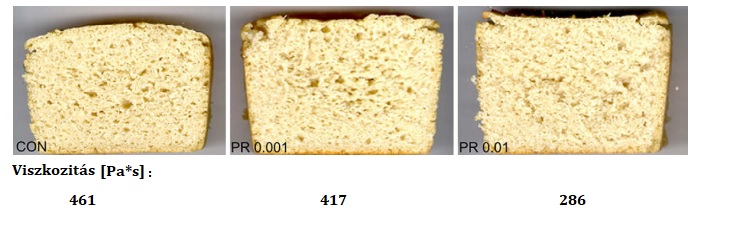 4. Alkalmazása, eredete
Sütőipari proteázok főbb termelő törzsei:
Gomba eredetűek
Aspergillus és Rhizopus törzsek

Bakteriális eredetűek
Bacillus törzsek
Lipázok a sütőiparban
1. Búza lipidek és jelentőségük
2. Lipázok
3. Lipázok hatása a tésztaszerkezetre  és végtermékre
4. Alkalmazása, előnyei, eredete
1. Búza lipidek és jelentőségük
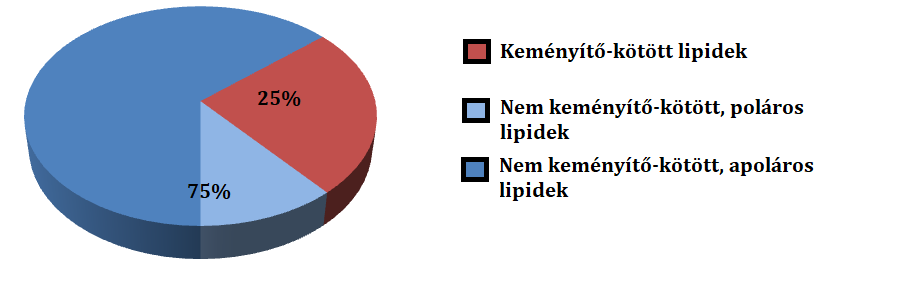 2. Lipázok
EC 3.1.1.3
természetes zsírok és olajok összetevőinek hidrolízisét katalizálják
Lipázok sütőipari szerepe az apoláros lipidek hidrolízise, mely több poláros lipidet eredményez, melynek kedvező hatása van a tésztaszerkezetre
2. Lipázok
Kívánt a széles szubsztrátspecificitás:  (jelölés feloldása!!)
3. Lipázok hatása a tésztaszerkezetre  és végtermékre
(Morrison, 1976)
3. Lipázok hatása a tésztaszerkezetre  és végtermékre
Apoláris lipidek kedvező hatásának magyarázására két elmélet született
4. Alkalmazása, előnyei, eredete
Alkalmazása:
általában 1-100 ppm (0,1-10 g lipáz/kg liszt) között mozog enzim és lisztminőségtől, sütési technikáktól függően

Túladagolás
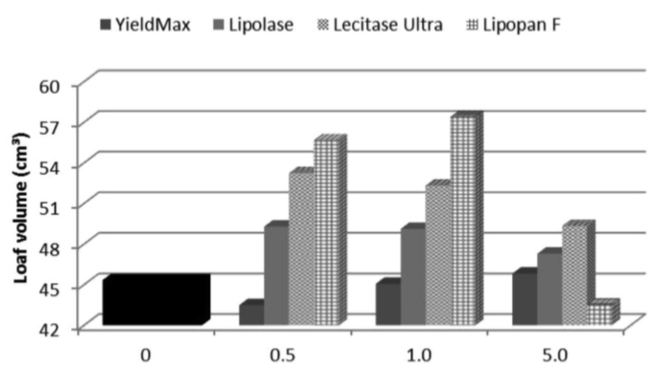 Gerits et al (2014)
4. Alkalmazása, előnyei, eredete
Előnyei:
Tészta nyújthatóságának elősegítése
Glutén szerkezet javítása
Tészta erjedési képességeinek növelése
Növeli a tészta térfogatát
Emulgeálószerek helyettesítése / igény csökkentése
Egységes, lágy kenyérbélzet
4. Alkalmazása, előnyei, eredete
Sütőiparban főként gomba eredetű lipázokat alkalmaznak

Gyakori termelő törzsek:
Aspergillus ( főleg A. niger)
Candida  ( főleg C. cylindracea)
Rhizopus
Hemicellulázok / Xilanázok
endo-1,4-β-xilanáz / xilanáz 

1,4-β-D-xilozidos kötést hidrolizálja a xilánban és az arabinoxilánban
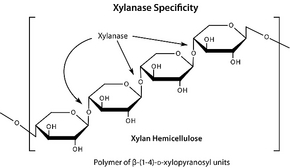 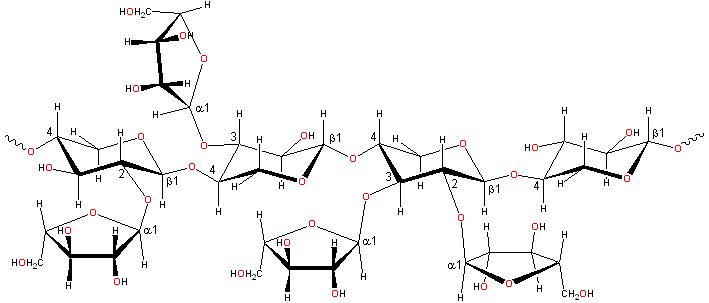 Xilanázok
Azon xilanázok a legalkalmasabbak a kenyérkészítésnél, melyek :

vízoldhatatlan arabinoxilázokat (WU-AX) hidrolizálnak
vízoldható arabinoxilázokat (WE-AX) kevéssé képesek hidrolizálni
megfelelő glutén térháló 
megfelelő tészta viszkozitás

Nagyobb kenyér térfogat, puhább héj
Oxidoreduktázok
Lipooxigenázok

Glükóz oxidázok
Liopooxigenázok
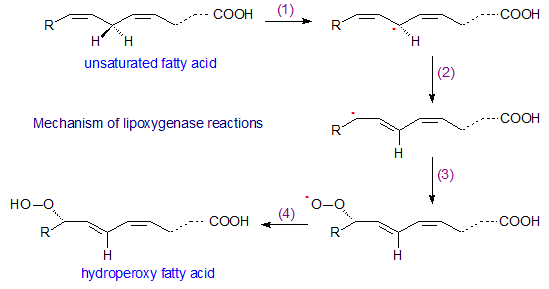 Hüvelyesekben nagy mennyiségben
szója
fava bab


Karotinoid pigmentek oxidációja
Kenyér fehérítése
 Glutén fehérjék tiol csoportjainak oxidációja
Tészta reológiai tulajdonságainak javulása
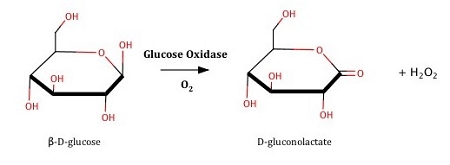 Glükóz oxidázok
Aspergillus és Penicillium törzsekből

Feltételezhetően a képződő H2O2 felelős a glutén térháló alakulásáért
diszulfid hidak
tirozin keresztkapcsolások

Jól kezelhető tészta, nagy kenyér térfogat